Sleid clawr
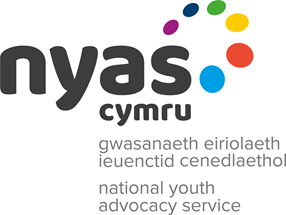 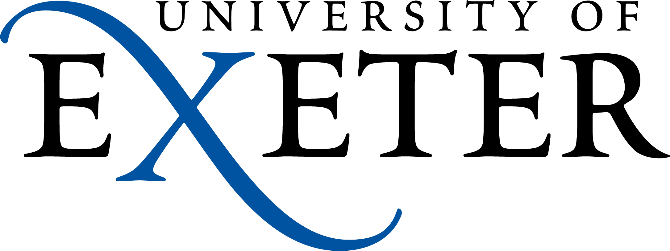 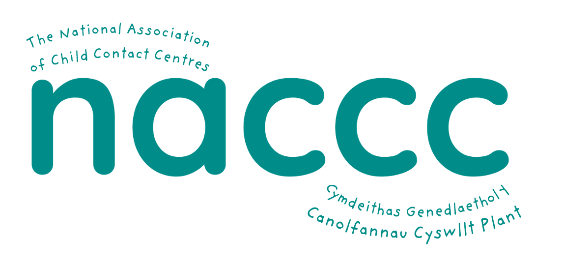 Hawl i Siarad? Adnodd 1: 
Hawliau pobl ifanc o dan Gonfensiwn y Cenhedloedd Unedig ar Hawliau’r Plentyn
Logo Llywodraeth Cymru
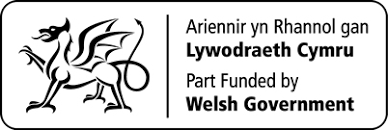 [Speaker Notes: Dyma’r cyntaf o ddau adnodd addysgu, ‘Hawl i Siarad?’ Mae Adnodd 1 yn cyflwyno hawliau pobl ifanc o dan CCUHP yn gyffredinol, gan gynnwys eu hawl i leisio eu barn o dan Erthygl 12. Yn Adnodd 2 mae hawliau Erthygl 12 pobl ifanc yn cael eu hystyried yng nghyd-destun rhieni’n gwahanu.]
SLEID I ATHRAWON – PARATOI I ADDYSGU
Paratoi i addysgu a defnyddio'r sleidiau hyn:
Mae’r sleidiau o dan y pennawd ‘sleid i athrawon’ yn cynorthwyo’r athro/athrawes i sefydlu’r dysgu 
Mae Sleid 13 ymlaen ar gyfer y dysgwr sy'n cael ei addysgu 
Darllenwch y Canllaw i Athrawon ar ‘Hawl i Siarad?’ (Adnodd 1) cyn addysgu 
Sicrhewch fod gennych y sleidiau yn y modd cyflwynydd - mae nodiadau ar gael o dan bob sleid i gynorthwyo'r addysgu
Awgrymir gweithgareddau atodol:        ac ychwanegol:         lle bo’n briodol (eiconau ar gornel dde isaf y sleidiau)
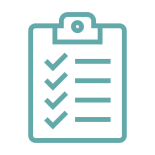 Adnoddau:
 Nodiadau gludiog
 Blwch gofyn cwestiynau i ddysgwyr ofyn cwestiynau’n gyfrinachol
 Heblaw am yr uchod, nid oes angen adnoddau addysgu ychwanegol i addysgu'r sesiwn ddysgu hon.
Amseru:
Bydd y dysgu yn digwydd dros 
55 munud.
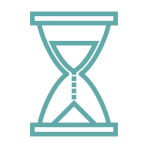 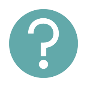 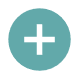 [Speaker Notes: Mae’r adnodd addysgu dwy ran hwn wedi’i ddyfeisio ar gyfer dysgwyr sy’n gweithio yng nghamau Cynnydd 4 a 5. Mae’r addysgu hwn wedi’i anelu at addysgu Addysg Cydberthynas a Rhywioldeb gorfodol a dinasyddiaeth o fewn y ‘datganiadau o’r hyn sy’n bwysig’ ar gyfer Iechyd a Llesiant a’r Dyniaethau. 

Mae'r sleid hon yn rhoi trosolwg o'r adnodd. Dylid ei ddarllen ar y cyd â’r Canllaw i Athrawon ar gyfer ‘Hawl i Siarad?’ Adnodd 1. Mae athrawon yn cael eu hatgoffa i adolygu a mynd i’r afael ag unrhyw gwestiynau a gyflwynir yn y blwch gofyn cwestiynau dienw, er mwyn sicrhau eu bod yn ateb cwestiynau pob dysgwr. 

Dyma adnodd addysgu un o ddau. Yn Adnodd 1, bydd dysgwyr yn dysgu am yr hawliau allweddol sydd gan blant a phobl ifanc o dan Gonfensiwn y Cenhedloedd Unedig ar Hawliau’r Plentyn (‘CCUHP’). Mae hyn yn cynnwys yr hawl i fynegi eu barn ac i oedolion gymryd y farn honno o ddifrif (Erthygl 12). Yn Adnodd 2, bydd Erthygl 12 yn cael ei hystyried ymhellach mewn perthynas â hawliau pobl ifanc i wybodaeth, ymgynghori a (pan fo angen) cynrychiolaeth pan fydd eu rhieni yn gwahanu. 

Geiriau allweddol                
Hawliau plant 
Lleisiau plant]
SLEID I ATHRAWON – y Cwricwlwm i Gymru
Mae’r adnodd hwn ar gyfer dysgwyr sy’n gweithio ar Gamau Cynnydd 4 a 5 yn helpu i fodloni dau o bedwar diben y Cwricwlwm i Gymru, gan gynorthwyo dysgwyr i ddod:   
yn ddinasyddion egwyddorol, gwybodus sydd:
yn trafod materion cyfoes ar sail eu gwybodaeth a’u gwerthoedd 
yn deall ac yn arfer eu cyfrifoldebau a’u hawliau dynol a democrataidd
ac yn barod i fod yn ddinasyddion i Gymru a’r byd. 
yn unigolion iach, hyderus sydd:
yn meithrin eu lles meddyliol ac emosiynol drwy ddatblygu hyder, cadernid ac empathi
yn gwybod sut i ddod o hyd i’r wybodaeth a’r cymorth sydd eu hangen i gadw’n ddiogel ac iach
ac yn barod i fyw bywyd gan wireddu eu dyheadau fel aelodau gwerthfawr o gymdeithas.
[Speaker Notes: Mae’r sleid hon yn dangos sut mae’r adnodd addysgu yn ffitio i mewn i'r Cwricwlwm i Gymru. 

Mae’r adnodd addysgu hwn ar gyfer dysgwyr sy’n gweithio ar Gamau Cynnydd 4 a 5 yn helpu i fodloni dau o bedwar diben Cwricwlwm i Gymru gan gynorthwyo dysgwyr i ddod: 

yn ddinasyddion egwyddorol, gwybodus sydd: 
yn trafod materion cyfoes ar sail eu gwybodaeth a’u gwerthoedd 
yn deall ac yn arfer eu cyfrifoldebau a’u hawliau dynol a democrataidd

ac yn barod i fod yn ddinasyddion i Gymru a’r byd.
 
yn unigolion iach, hyderus sydd: 
yn meithrin eu lles meddyliol ac emosiynol drwy ddatblygu hyder, cadernid ac empathi
yn gwybod sut i ddod o hyd i’r wybodaeth a’r cymorth sydd eu hangen i gadw’n ddiogel ac iach

ac yn barod i fyw bywyd gan wireddu eu dyheadau fel aelodau gwerthfawr o gymdeithas.]
SLEID I ATHRAWON – Canllawiau ar Addysg Cydberthynas a Rhywioldeb
Noda Canllawiau’r Cwricwlwm i Gymru ar Addysg Cydberthynas a Rhywioldeb yn nodi y dylai ACRh:
galluogi hawliau dynol trwy drafod ACRh yng nghyd-destun hawliau CCUHP
tynnu sylw at yr hawl i gael eich clywed a chael eich cynnwys yn y broses o wneud penderfyniadau (Erthygl 12)
bod yn gadarnhaol, amddiffynnol ac ataliol, gan ystyried sut y gallai fod angen cefnogi dysgwyr i ddeall ac ymdopi â newid.
[Speaker Notes: Canllawiau’r Cwricwlwm i Gymru ar Addysg Cydberthynas a Rhywioldeb - dylai ACRh wneud y canlynol: 
galluogi hawliau dynol trwy drafod ACRh yng nghyd-destun hawliau CCUHP 
tynnu sylw at yr hawl i gael eich clywed a chael eich cynnwys yn y broses o wneud penderfyniadau (Erthygl 12) 
bod yn gadarnhaol, amddiffynnol ac ataliol, gan ystyried sut y gallai fod angen cefnogi dysgwyr i ddeall ac ymdopi â newid.

Mae hawliau dynol yn thema drawsbynciol yn y Cwricwlwm i Gymru. Rhaid i ysgolion hybu gwybodaeth a dealltwriaeth o CCUHP (a Chonfensiwn y Cenhedloedd Unedig ar Hawliau Pobl ag Anableddau) ymhlith y rhai sy’n darparu dysgu ac addysgu mewn perthynas â chwricwlwm eu hysgol (Deddf Cwricwlwm ac Asesu (Cymru) 2021, a 64(1)).

Dylai athrawon hefyd ymgyfarwyddo â Chod Addysg Cydberthynas a Rhywioldeb y Cwricwlwm i Gymru.]
SLEID I ATHRAWON: datganiadau o’r hyn sy’n bwysig
Yn Adnodd 1, gan ystyried sut mae rhai actifyddion ifanc yn ‘lleisio’u barn’ ac yn Adnoddau 1 a 2, bydd dysgu rhai hawliau allweddol o dan CCUHP yn mynd i’r afael â nifer o ‘ddatganiadau o’r hyn sy’n bwysig’ megis hwn o faes Y Dyniaethau:
Mae dinasyddion gwybodus, hunanymwybodol yn mynd i’r afael â’r heriau a’r cyfleoedd sy’n wynebu dynoliaeth, ac yn gallu cymryd camau ystyrlon ac egwyddorol.
Yn Adnodd 2, bydd trafod a normaleiddio’r ystod o emosiynau y gall pobl ifanc fynd drwyddynt pan fydd rhieni’n gwahanu yn mynd i’r afael â nifer o ‘ddatganiadau o’r hyn sy’n bwysig’. Er enghraifft, o faes Iechyd a Lles: 
Mae’r ffordd rydym yn prosesu ein profiadau ac yn ymateb iddyn nhw yn effeithio ar ein hiechyd meddwl a’n lles emosiynol. 
Mae cydberthnasau iach yn hanfodol ar gyfer ein lles.
[Speaker Notes: Mae'r sleid hon yn nodi rhai o'r 'datganiadau o'r hyn sy'n bwysig' o'r Dyniaethau ac Iechyd a Lles y mae'r adnoddau addysgu yn cyfeirio atynt.]
SLEID I ATHRAWON – Camau cynnydd
Yn Adnodd 1, gan ystyried sut mae rhai actifyddion ifanc yn ‘lleisio’u barn’ ac yn Adnoddau 1 a 2, bydd dysgu rhai hawliau allweddol o dan CCUHP yn helpu dysgwyr i gyrraedd nifer o Gamau Cynnydd 4 a 5 megis hwn o faes Y Dyniaethau: 
Mae dinasyddion gwybodus, hunanymwybodol yn mynd i’r afael â’r heriau a’r cyfleoedd sy’n wynebu dynoliaeth, ac yn gallu cymryd camau ystyrlon ac egwyddorol.
Yn Adnodd 2, bydd trafod a normaleiddio’r ystod o emosiynau y gall pobl ifanc fynd drwyddynt pan fydd rhieni’n gwahanu a thrafod ffynonellau cymorth yn helpu dysgwyr i gyrraedd nifer o Gamau Cynnydd 4 a 5. Er enghraifft, o faes Iechyd a Lles: 
Mae’r ffordd rydym yn prosesu ein profiadau ac yn ymateb iddyn nhw yn effeithio ar ein hiechyd meddwl a’n lles emosiynol. 
Mae cydberthnasau iach yn hanfodol ar gyfer ein lles.
[Speaker Notes: Mae'r sleid hon yn nodi rhai o'r 'Camau Cynnydd' o'r Dyniaethau ac Iechyd a Lles y mae'r adnoddau addysgu yn cyfeirio atynt. Yn benodol: 

Y Dyniaethau

Mae dinasyddion gwybodus, hunanymwybodol yn mynd i’r afael â’r heriau a’r cyfleoedd sy’n wynebu dynoliaeth, ac yn gallu cymryd camau ystyrlon ac egwyddorol. 

Yn Adnodd 1, gan ystyried sut mae rhai actifyddion ifanc yn ‘lleisio’u barn’ ac yn Adnoddau 1 a 2, bydd dysgu rhai hawliau allweddol o dan CCUHP yn helpu dysgwyr i gyrraedd nifer o gamau cynnydd Cam Cynnydd 4 yn y Dyniaethau, megis: 
Gallaf egluro pwysigrwydd y rolau a chwaraeir gan unigolion, cymdeithasau, mudiadau cymdeithasol a llywodraethau wrth amddiffyn hawliau dynol pobl.
Gallaf wneud penderfyniadau, nodi cyfleoedd a chynllunio camau gweithredu priodol i sicrhau bod fy llais yn cael ei glywed. 
Rwyf wedi nodi, cynllunio, ystyried a gwerthuso effeithiau’r camau a gymerais yn fy nghymuned leol, neu yng Nghymru neu’r byd ehangach, naill ai’n unigol neu ar y cyd.

Mae dinasyddion gwybodus, hunanymwybodol yn mynd i’r afael â’r heriau a’r cyfleoedd sy’n wynebu dynoliaeth, ac yn gallu cymryd camau ystyrlon ac egwyddorol. 

Yn Adnodd 1, gan ystyried sut mae rhai actifyddion ifanc yn ‘lleisio’u barn’ ac yn Adnoddau 1 a 2, bydd dysgu rhai hawliau allweddol o dan CCUHP yn helpu dysgwyr i gyrraedd nifer o gamau cynnydd Cam Cynnydd 5 yn y Dyniaethau, megis: 
Gallaf werthuso achosion troseddau hawliau dynol a’r ffactorau amrywiol sy'n tanseilio neu'n cefnogi hawliau pobl. 
Gallaf werthuso pwysigrwydd y rolau a chwaraeir gan unigolion, cymdeithasau, mudiadau cymdeithasol a llywodraethau wrth barchu ac amddiffyn hawliau dynol pobl.

Iechyd a Lles
 
Mae’r ffordd rydym yn prosesu ein profiadau ac yn ymateb iddyn nhw yn effeithio ar ein hiechyd meddwl a’n lles emosiynol. 
 
Yn Adnodd 2, bydd trafod rhieni’n gwahanu, gan normaleiddio’r ystod o emosiynau y gall pobl ifanc fynd drwyddynt pan fydd rhieni’n gwahanu a thrafod ffynonellau cymorth yn helpu dysgwyr i gyrraedd nifer o gamau cynnydd Cam Cynnydd 4 ar gyfer Iechyd a Llesiant megis: 

Gallaf nodi gwahanol strategaethau ar gyfer hunanreoleiddio fy emosiynau mewn ymateb i ystod o brofiadau.
Gallaf eirioli fanteision cyfathrebu am deimladau fel un o ystod o strategaethau a all helpu i hybu iechyd meddwl cadarnhaol a lles emosiynol.
Gallaf adnabod pobl a grwpiau a all fy helpu gyda fy iechyd meddwl a lles emosiynol.
Gallaf fyfyrio a dysgu o’r gorffennol er mwyn rhagweld a pharatoi fy hun ac eraill ar gyfer profiadau yn y dyfodol. 
Gallaf ddangos empathi ag eraill a deall gwerth dangos hyn trwy weithredoedd sy’n dosturiol ac yn garedig.

Mae cydberthnasau iach yn hanfodol ar gyfer ein lles.

Yn Adnodd 2, sy’n trafod rhieni’n gwahanu, y bydd llawer o bobl ifanc yn ei brofi, bydd yr addysgu’n helpu dysgwyr i gyrraedd nifer o gamau cynnydd Cam Cynnydd 4 ar gyfer Iechyd a Llesiant megis: 

Gallaf ddangos ymwybyddiaeth ddatblygol o natur gymhleth perthnasoedd.
Rwy’n gallu cyfathrebu fy anghenion a theimladau, a pharchu rhai pobl eraill.
Gallaf arfer fy hawliau fy hun a pharchu hawliau pobl eraill, a gallaf gydnabod y gall hawliau gael eu torri. 
 
Mae’r ffordd rydym yn prosesu ein profiadau ac yn ymateb iddyn nhw yn effeithio ar ein hiechyd meddwl a’n lles emosiynol. 

Yn Adnodd 2, bydd trafod rhieni’n gwahanu, gan normaleiddio’r ystod o emosiynau y gall pobl ifanc fynd drwyddynt pan fydd rhieni’n gwahanu a thrafod ffynonellau cymorth yn helpu dysgwyr i gyrraedd nifer o gamau cynnydd Cam Cynnydd 5 ar gyfer Iechyd a Llesiant megis: 

Gallaf ddefnyddio fy hunan-ymwybyddiaeth i werthfawrogi cymhlethdod fy emosiynau a defnyddio strategaethau i’w hunan-reoleiddio mewn ffordd iach ac i gysylltu ag eraill.
Gallaf gyfrannu at ddiwylliant lle mae siarad am iechyd meddwl a lles emosiynol yn cael ei annog a’i normaleiddio.
Gallaf adnabod pryd i geisio cymorth ar sail dealltwriaeth dda o’m hiechyd meddwl a’m lles emosiynol.  
Gallaf ymateb i brofiadau cyfoes, yn ogystal â myfyrio, a dysgu o’r gorffennol, er mwyn rhagweld a pharatoi fy hun ac eraill ar gyfer profiadau’r dyfodol. 
Gallaf ddangos empathi ag eraill sy’n fy helpu i fod yn drugarog a charedig tuag at fy hun ac eraill.

Mae cydberthnasau iach yn hanfodol ar gyfer ein lles. 

Yn Adnodd 2, sy’n trafod rhieni’n gwahanu, y bydd llawer o bobl ifanc yn ei brofi, bydd yr addysgu’n helpu dysgwyr i gyrraedd nifer o gamau cynnydd Cam Cynnydd 5 ar gyfer Iechyd a Llesiant megis: 
 
Gallaf ddangos dealltwriaeth o natur gymhleth perthnasoedd mewn ystod o gyd-destunau a dealltwriaeth o sut mae ystod o ffactorau yn dylanwadu arnynt.
Gallaf gymryd camau i osgoi gwrthdaro ac i dynnu fy hun o berthnasoedd anniogel. Gallaf dynnu ar systemau cymorth i mi fy hun ac eraill pan fo angen.
Gallaf eirioli dros fy hawliau fy hun a rhai pobl eraill.]
SLEID I ATHRAWON – CCUHP
Confensiwn y Cenhedloedd Unedig ar Hawliau’r Plentyn 1989 (CCUHP) yw’r “safon aur” fyd-eang ar gyfer hawliau plant ac mae’n nodi hawliau sylfaenol pob plentyn. Dyma'r cytundeb hawliau dynol sydd wedi’i gymeradwyo fwyaf erioed. Mae'n nodi hawliau sifil, gwleidyddol, economaidd a diwylliannol pob plentyn. Mae llywodraethau’n cytuno i ddiogelu’r hawliau a sicrhau bod oedolion a phlant yn gwybod amdanynt. 
Fe'i llofnodwyd gan 196 o wledydd ac mae pob un ohonynt heblaw UDA wedi'i gymeradwyo. (Cafodd ei gymeradwyo yn y DU ym 1991.)
Mae ganddo 4 egwyddor arweiniol:
peidio â gwahaniaethu; 
budd pennaf y plentyn; 
yr hawl i fywyd, goroesi a datblygu; a
hawl plant i fynegi eu barn yn rhydd ac i gael eu clywed) sy’n berthnasol i bawb dan 18 oed.
[Speaker Notes: Mae’r sleid hon yn cynnwys manylion am CCUHP ac mae rhai o’r manylion mewn fersiwn symlach ar y sleid ar gyfer dysgwyr, sleid 19.

Mae sleidiau 22 i 27 yn amlinellu rhai o erthyglau allweddol CCUHP ac yn amlygu i ba raddau y mae’r ymrwymiadau hyn wedi’u cyflawni. Am fanylion pellach, ewch i:  
https://www.unicef.org/media/62371/file/Convention-rights-child-at-crossroads-2019.pdf]
SLEID I ATHRAWON – Mwy am CCUHP
Confensiwn y Cenhedloedd Unedig ar Hawliau’r Plentyn 1989 (CCUHP): 
Mae’n cynnwys 54 o Erthyglau sy’n cynnwys amddiffyn hawliau plant i fywyd; Gofal Iechyd; addysg; diogelu rhag gwahaniaethu, niwed neu gamfanteisio (gan gynnwys trais, cam-drin, esgeulustod, herwgipio, llafur plant a milwyr sy’n blant) a byw gyda’u teulu (lle bo’n bosibl).
Mae Erthygl 12 yn rhoi’r hawl i blant i’w lleisiau gael eu clywed ac i’w barn gael ei chlywed a’i chymryd o ddifrif gan oedolion. Mae hyn yn cynnwys yr hawl i wybodaeth, ymgynghoriad a chynrychiolaeth (os oes angen) pan fydd eu rhieni yn gwahanu. Fodd bynnag, er gwaethaf ymchwil sy'n dangos bod plant yn ymdopi'n well pan ymgynghorir â hwy ynghylch trefniadau ar eu cyfer pan fydd eu rhieni'n gwahanu, anaml yr ymgynghorir â hwy.
[Speaker Notes: Mae’r sleid hon yn cynnwys manylion am CCUHP ac mae rhai o’r manylion mewn fersiwn symlach ar y sleid ar gyfer dysgwyr, sleid 19.

Mae sleidiau 22 i 27 yn amlinellu rhai o erthyglau allweddol CCUHP ac yn amlygu i ba raddau y mae’r ymrwymiadau hyn wedi’u cyflawni. Am fanylion pellach, ewch i:  
https://www.unicef.org/media/62371/file/Convention-rights-child-at-crossroads-2019.pdf]
SLEID I ATHRAWON – CCUHP yng Nghymru
Yn y DU, arweiniodd Cymru ar ymgorffori CCUHP mewn deddfwriaeth pan basiodd Fesur Hawliau Plant a Phobl Ifanc (Cymru) 2011 (Y Mesur). 
O fis Mai 2014, mae’r Mesur yn gosod dyletswydd ar Weinidogion i roi sylw priodol i CCUHP wrth ddatblygu neu adolygu deddfwriaeth a pholisi. Mae hyn yn golygu bod yn rhaid i weinidogion sicrhau bod gan ofynion CCUHP y grym priodol, gan eu cydbwyso yn erbyn yr holl ffactorau eraill sy’n berthnasol i’r penderfyniad dan sylw.
Mae’r mesur hefyd yn gwneud Gweinidogion yn gyfrifol am sicrhau bod pobl yng Nghymru yn gwybod am, yn deall ac yn parchu hawliau plant a phobl ifanc fel yr amlinellir yn Erthygl 42 o CCUHP.
[Speaker Notes: Mae’r sleid hon yn cynnwys manylion am ymgorffori’r CCUHP yng Nghymru, ac mae rhai o’r manylion mewn fersiwn symlach ar y sleid ar gyfer dysgwyr, sleid 20.

Mae ymgorffori yn ei hanfod yn weithred sy’n gwneud telerau confensiwn yn rhan o gyfraith y Wladwriaeth.]
SLEID I ATHRAWON – yr ymgyrchydd ifanc cyntaf
Greta Thunberg: Ganwyd 03.01.03 yn Stockholm, Sweden. Mae hi'n ymgyrchydd newid hinsawdd. Siaradodd yn Uwchgynhadledd Gweithredu ar yr Hinsawdd y Cenhedloedd Unedig wrth barhau i aros yn garbon niwtral trwy deithio mewn cwch hwylio sy'n cael ei bweru gan yr haul. Mae hi hefyd wedi bod yn agored iawn bod ganddi syndrom Asperger ac OCD, gan helpu i normaleiddio problemau iechyd meddwl. Thunberg oedd ‘Time Person of The Year’ ifancaf a chafodd ei henwebu am wobr heddwch Nobel yn 2019.​
Malala Yousafzai: Ganwyd 12.07.97. Mae hi'n ymgyrchydd dros addysg benywaidd. Wrth dyfu i fyny ym Mhacistan, bu’n ymgyrchu dros addysg i ferched. Ar 9 Hydref 2012, cafodd Malala a dwy ferch arall eu saethu ar fws gan dyn â gwn o’r Taliban oherwydd ei hymgyrchu. Cafodd driniaeth yn Birmingham a gwellodd yn llwyr. Mae hi’n byw yn Lloegr, sefydlodd Gronfa Malala ac ysgrifennodd, “I am Malala”, sydd wedi gwerthu’n arbennig o dda yn rhyngwladol. Yn 2014, hi oedd y person ifancaf erioed i ennill Gwobr Heddwch Nobel (17 oed).​
[Speaker Notes: Mae’r sleid hon yn cynnwys manylion am ddau ymgyrchydd ifanc, ac mae rhai o’r manylion mewn fersiwn symlach ar y sleid ar gyfer dysgwyr, sleid 28.]
SLEID I ATHRAWON – yr ail ymgyrchydd ifanc
Marcus Rashford:  (ganwyd Hydref 1997), roedd ychydig yn hŷn na’r lleill pan ddechreuodd ymgyrchu ond mae’n ymgyrchydd Prydeinig gwrywaidd amlwg): Mae’n chwarae pêl-droed dros Manchester United a Lloegr. Ymgyrchodd yn llwyddiannus dros ehangu prydau ysgol am ddim dros wyliau’r haf yn Lloegr ac mae wedi sefydlu’r Tasglu  End Child Food Poverty. Ar 8 Tachwedd 2020, cyhoeddwyd, oherwydd ymgyrch Rashford, y byddai Llywodraeth y DU yn darparu cyllid o bron i £400m dros y 12 mis nesaf i gefnogi costau bwyd a biliau cartref i deuluoedd tlawd yn Lloegr.  Derbyniodd MBE yn 2020.​
Seth Burke: Mae Seth yn ymgyrchydd Cymreig ifanc. Cafodd ei ethol i Senedd Ieuenctid Cymru ym mis Rhagfyr 2021, yn 13 oed. Fe yw'r aelod cyntaf o Senedd Ieuenctid Cymru â chyflwr gydol oes, cynyddol (Duchenne Muscular Dystrophy (DMD)) ac fe yw’r aelod cyntaf mewn cadair olwyn. Bu Seth yn y penawdau yn 2021-2022 wrth i’r cyfryngau ei ddogfennu yn gwella o COVID.
[Speaker Notes: Mae’r sleid hon yn cynnwys manylion am ddau ymgyrchydd ifanc, ac mae rhai o’r manylion mewn fersiwn symlach ar y sleidiau ar gyfer dysgwyr, sleid 28-30.]
SLEID I ATHRAWON – DYSGU AC AMSERAU
RHEOLAU SYLFAENOL
Rheolau sylfaenol:
ni fyddwn yn datgelu gwybodaeth bersonol amdanom ni ein hunain nac eraill 
byddwn yn cadw unrhyw beth y mae eraill yn ei ddweud yn gyfrinachol
ni fyddwn yn barnu eraill 
ni fyddwn yn rhoi neb yn y fan a'r lle ac mae gennym ni'r hawl i basio 
byddwn yn siarad am 'rywun dwi'n nabod...' yn hytrach na defnyddio enw person 
byddwn yn gwneud sylwadau ar yr hyn a ddywedir, nid pwy sydd wedi ei ddweud 
ni fyddwn yn gofyn cwestiynau personol na cheisio codi cywilydd ar rywun 
byddwn yn ceisio cymorth yn yr ysgol/annog ffrindiau i geisio cymorth os oes angen.
[Speaker Notes: Bydd dysgwyr yn trafod hawliau pobl ifanc ar rieni'n gwahanu sydd â'r potensial i beri gofid i rai. Dylai athrawon gyfeirio at Arweiniad ar ACRh Cwricwlwm i Gymru a'r Cod ACRh cyn addysgu.  Mae'n bwysig sefydlu rheolau sylfaenol i leihau'r posibilrwydd o drallod i unrhyw ddysgwr. Os yw athro eisoes wedi sefydlu 'rheolau sylfaenol dosbarth' yna gellir eu hamnewid. Gellir gofyn i ddysgwyr hefyd ychwanegu at y rheolau sylfaenol fel y bo'n briodol. 

Dylai athrawon hefyd:

gael 'basged hoffwn holi'/blwch cwestiynau i ddysgwyr ofyn cwestiynau'n gyfrinachol
adolygu a mynd i'r afael ag unrhyw gwestiynau a gyflwynir yn y 'fasged hoffwn holi'/blwch cwestiynau dienw 
gweithio o fewn polisïau’r ysgol ar ddiogelu a chyfrinachedd
cysylltu ACRh â'r ymagwedd ysgol gyfan i gefnogi lles dysgwyr 
gwneud dysgwyr yn ymwybodol o ffynonellau cymorth, yn yr ysgol a thu allan
egluro wrth y dysgwyr, er bod cyfrinachedd yn bwysig, os dywedir rhywbeth neu os bydd ymddygiad yn peri pryder, y gall athrawon siarad ag aelod arall o staff.

Dylai athrawon fod yn effro i unrhyw ddatgeliad posibl o drais domestig, yn enwedig wrth addysgu Adnodd 2 a dylent ymgyfarwyddo â Trais yn erbyn menywod - pecyn cymorth addysgol cam-drin domestig a thrais rhywiol a'r canllawiau cysylltiedig ar gyfer ysgolion uwchradd: Adnoddau addysgol ysgolion uwchradd.]
Hawl i siarad - GWERS 1
Amcanion dysgu
Dysgu am yr hawliau allweddol sydd gan blant a phobl ifanc o dan Gonfensiwn y Cenhedloedd Unedig ar Hawliau’r Plentyn (‘CCUHP’) a sut mae’r hawliau hyn yn cael eu hamddiffyn yng Nghymru.
Dysgu am wahanol ffyrdd y mae pobl ifanc yn gweithredu i ddatrys problemau a chyfrannu at gymdeithas.
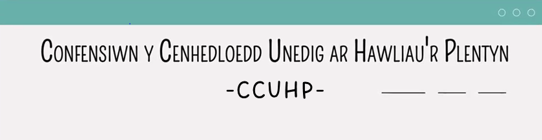 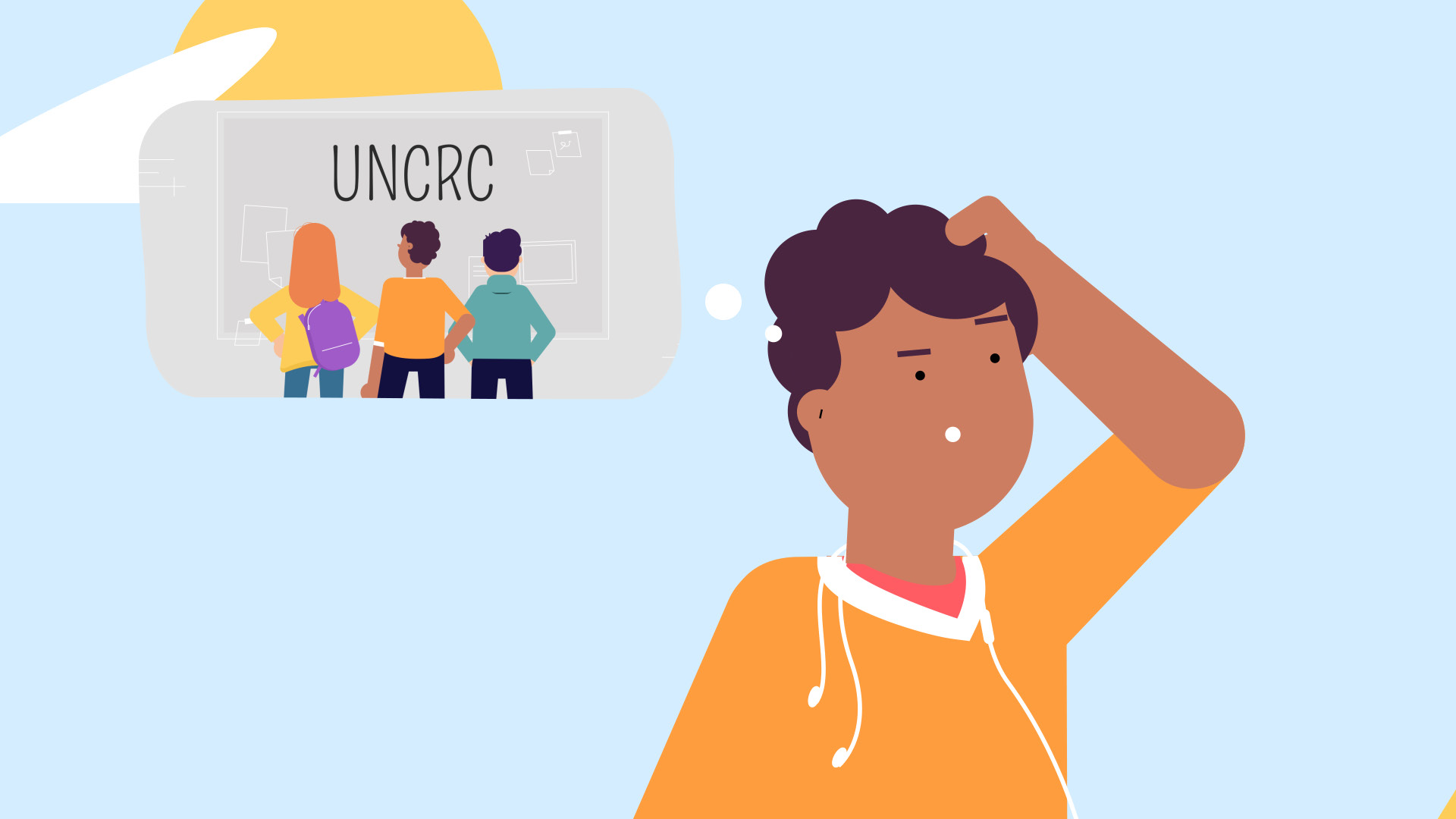 CCUHP
[Speaker Notes: Amlinellu’r amcanion dysgu: 
Dysgu am yr hawliau sydd gan blant a phobl ifanc o dan Gonfensiwn y Cenhedloedd Unedig ar Hawliau’r Plentyn (‘CCUHP’) a sut mae’r hawliau hyn yn cael eu hamddiffyn yng Nghymru.

Dysgu am wahanol ffyrdd y mae pobl ifanc yn gweithredu i ddatrys problemau a chyfrannu at gymdeithas.]
Hawl i siarad - GWERS 1
Canlyniadau Dysgu
Bydd dysgwyr yn gallu:
esbonio pedair egwyddor arweiniol CCUHP 
esbonio rhai o Erthyglau allweddol CCUHP a'r ddeddfwriaeth yng Nghymru sy'n amddiffyn yr hawliau hyn 
dadansoddi sut mae ymgyrchwyr ifanc yn gallu ‘lleisio eu barn’.
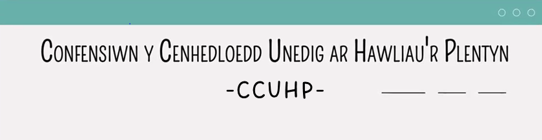 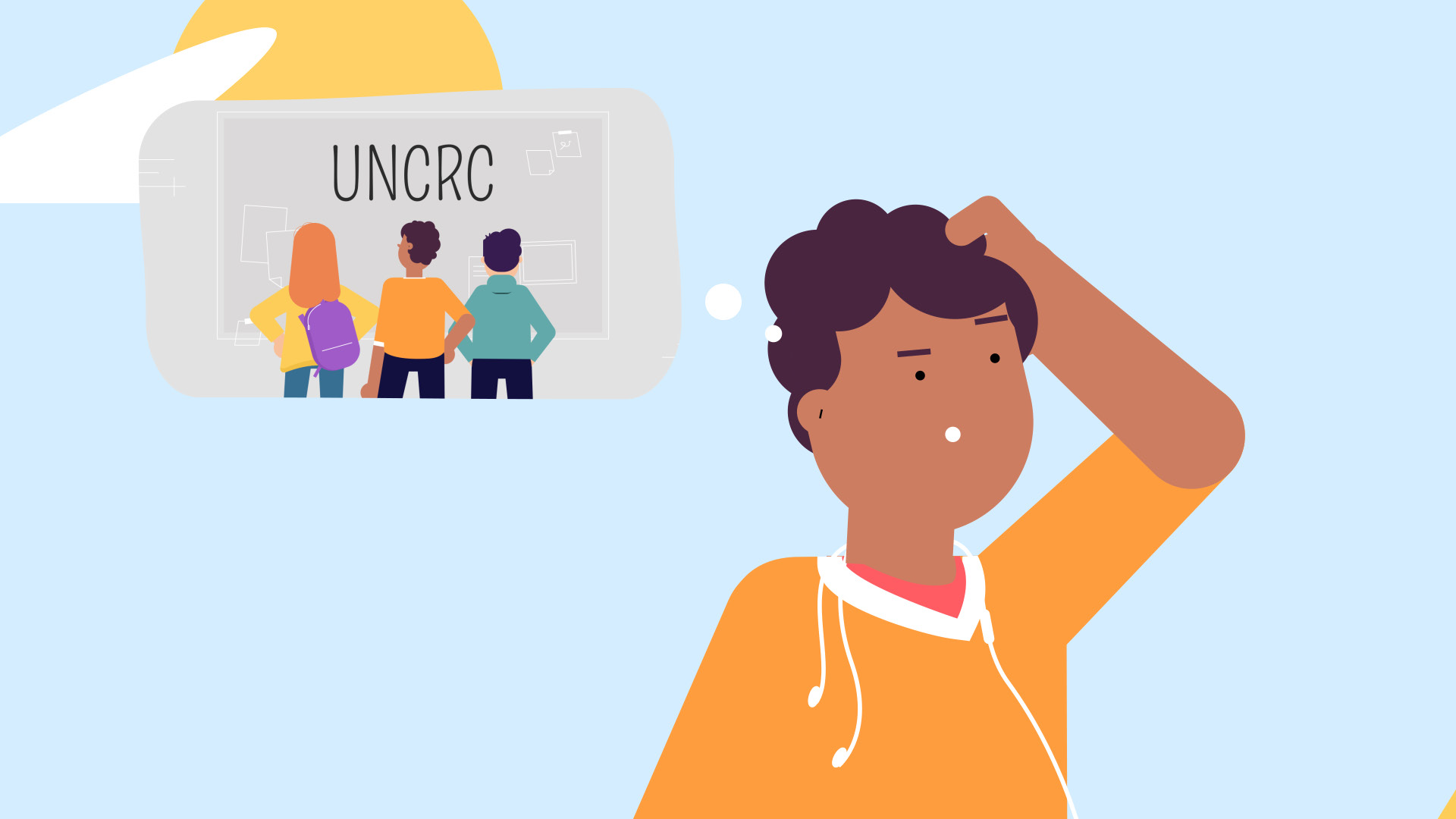 CCUHP
[Speaker Notes: Cyflwyno’r pwnc a mynd trwy'r canlyniadau dysgu: 
 Ar ôl y sesiwn ddysgu, bydd dysgwyr yn gallu: 
esbonio pedair egwyddor arweiniol CCUHP 
esbonio rhai o Erthyglau allweddol CCUHP a'r ddeddfwriaeth yng Nghymru sy'n amddiffyn yr hawliau hyn 
dadansoddi sut mae ymgyrchwyr ifanc yn gallu ‘lleisio eu barn’.]
GWEITHGAREDD SYLFAENOL - BETH YW HAWLIAU?
Beth yw hawliau?
Pa eiriau allweddol allai fod yn gysylltiedig â ‘hawliau’?
Pam mae angen amddiffyn hawliau?
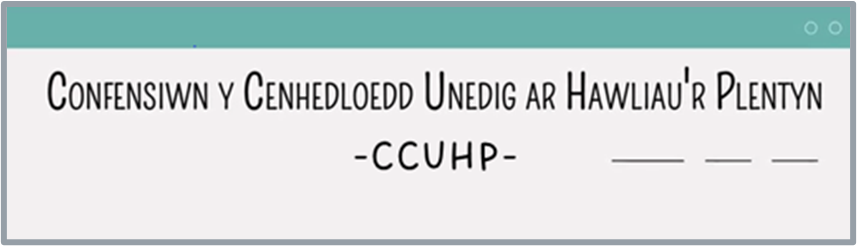 [Speaker Notes: Fel ymarfer sylfaenol, gofynnwch i’r dosbarth cyfan feddwl am y canlynol: 

Beth yw hawliau? (Safonau yw hawliau sy’n cydnabod ac yn amddiffyn urddas pob bod dynol.) 
Pa eiriau allweddol allai fod yn gysylltiedig â ‘hawliau’? (Tegwch, cydraddoldeb, parch, manteision, cymorth, hawliau). 
Pam mae angen amddiffyn hawliau? (Sicrhau bod urddas dynol a chydraddoldeb yn cael ei roi i bawb.) 

Naill ai gofynnwch i'r dysgwyr godi a symud o gwmpas yr ystafell, gan ychwanegu at waliau graffiti sydd â'r cwestiynau hyn fel penawdau. Neu, os byddai’n well gennych, gallech ddosbarthu nodiadau post-it i’r dysgwyr eu cwblhau mewn ymateb i’r cwestiynau hyn, y byddan nhw wedyn yn eu rhoi ar bob ‘wal’. 

Yma mae’r pwyslais ar sicrhau bod y dysgwyr yn deall beth yw ystyr hawliau yn hytrach na thrafod hawliau penodol. Fel arall, dosbarthwch nodiadau post-it a gofynnwch i’r dysgwyr ysgrifennu gair y bydden nhw’n ei gysylltu â hawliau ac yna eu rhoi ar y bwrdd gwyn gan eu grwpio o amgylch geiriau sy’n pwysleisio ‘tegwch’ a geiriau sy’n pwysleisio ‘hawl’. 

Peidiwch â rhoi unrhyw awgrymiadau pellach, hyd yn oed os bydd dysgwyr yn gofyn cwestiynau. Ni ddylent rannu eu syniadau gyda chyd-ddisgyblion yn ystod y gweithgaredd. Bydd hyn yn rhoi’r cyfle i chi weld beth yw credoau a syniadau’r dysgwyr eu hunain ar ‘hawliau’ cyn i’r dysgu ddechrau.]
CYFLWYNIAD - Y CENHEDLOEDD UNEDIG
Beth yw'r Cenhedloedd Unedig?
Beth yw Confensiwn?
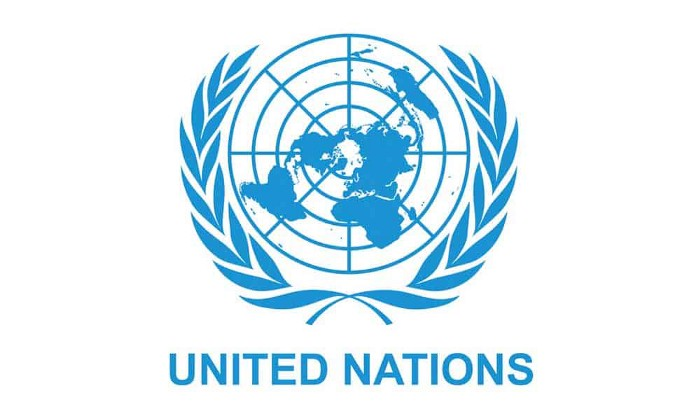 [Speaker Notes: Gofynnwch i’r dysgwyr: Oes rhywun wedi clywed am y Cenhedloedd Unedig? Beth ydych chi'n meddwl y gallai ei wneud? A yw'n sefydliad sy'n berthnasol i blant wybod amdano? Os felly pam?

Ffurfiwyd y Cenhedloedd Unedig ym 1945, ar ôl yr Ail Ryfel Byd i geisio atal rhyfeloedd pellach. Mae ganddi 193 o aelod-wladwriaethau ac mae'r DU yn un o bum aelod parhaol Cyngor Diogelwch y Cenhedloedd Unedig (yn ogystal ag UDA, Ffrainc, Tsieina a Rwsia).
Nodau’r Cenhedloedd Unedig yw:
Sicrhau heddwch ledled y byd
Datblygu cysylltiadau cyfeillgar rhwng gwledydd
Gweithio gyda'n gilydd i helpu i wella bywydau'r tlawd
Cael gwared ar dlodi, afiechyd ac anllythrennedd yn y byd
Atal dinistr amgylcheddol
Annog parch at hawliau a rhyddid ein gilydd

[Mae’r nodau hyn yr un mor berthnasol i bobl ifanc ag oedolion a gellir dadlau y bydd materion fel dinistr amgylcheddol yn cael mwy o effaith ar ddyfodol pobl ifanc.] 

Gofynnwch hefyd i'r dysgwyr, beth yw confensiwn? Beth mae'n ei wneud? Ydych chi'n meddwl y gallai confensiwn fod o gymorth i blant?
Cytundeb ffurfiol rhwng gwledydd ar faterion sydd o bwys iddynt oll yw confensiwn.
Sefydlodd y Cenhedloedd Unedig gyfres o gonfensiynau i hyrwyddo hawliau dynol yn rhyngwladol ac i'w galluogi i gyflawni eu swyddogaethau. [Nodyn i'r athro/athrawes: Galluogodd Erthygl 68 o Siarter y Cenhedloedd Unedig iddyn nhw sefydlu comisiynau gwahanol a arweiniodd wedyn at ddrafftio a chadarnhau confensiynau gwahanol].
Mae confensiynau hawliau dynol y Cenhedloedd Unedig ar ddiogelu rhag gwahaniaethu ar gyfer menywod, yr anabl a phlant; ac i amddiffyn rhag hiliaeth neu lafur gorfodol [ac fel y gwelwn, mae rhai o'r agweddau hyn ar amddiffyn plant yn benodol wedi'u cynnwys yn CCUHP]. Eglurwch y bydd dysgwyr yn y sesiwn ddysgu hon yn edrych ar un Confensiwn penodol, Confensiwn y Cenhedloedd Unedig ar Hawliau’r Plentyn 1989.]
Pa rai o'r rhain sy'n hawliau o dan CCUHP?
1. 	AFIACH: Mae atyniad yn bwysig ond mae cyfeillgarwch yn hollbwysig 
2. AFIACH: Mae pob perthynas yn mynd trwy bethau da a drwg
3. IACH: Mae ymdrin yn barchus â materion wrth iddynt godi yn cadw perthnasoedd ar y trywydd iawn
Yr hawl i ofal iechyd da
Yr hawl i ymlacio a chwarae
Yr hawl i beidio â chael eich carcharu

Yr hawl i breifatrwydd
Yr hawl i addysg
Yr hawl i gael mynediad i'r rhyngrwyd 
Yr hawl i beidio â dioddef gwahaniaethu
Yr hawl i roi eich barn, ac i oedolion wrando arni a'i chymryd o ddifrif
IE:  Erthygl 24
IE:  Erthygl 31
NA: ond rhaid i gyfnod yn y carchar fod am y cyfnod byrraf sy’n briodol: Erthygl 37  
IE:  Erthygl 16
IE:  Erthygl 28 
NA: ond mae gennych Erthygl 17, sef yr hawl i wybodaeth
IE:  Erthygl 2
IE:  Erthygl 12
1. Perthynas wedi'i seilio'n bennaf ar GYFEILLGARWCH2. DYLAI’R DDAU BARTNER DDISGWYL IDDO FOD YN BERFFAITH - OS NAD YW’N BERFFAITH, DYLID SYMUD YMLAEN3. YMDRINIWYD Â GWRTHDARO’R GYNNAR4.
[Speaker Notes: Cwis gwir neu gau: Cymerwch 5 munud i ofyn i’r dosbarth roi adborth yn ei gyfanrwydd ar yr wyth datganiad – pa rai sy’n hawliau o dan CCUHP? Er mwyn sicrhau bod pob dysgwr yn ymgysylltu’n weithredol â’r sesiwn ddysgu, dywedwch wrth bob dysgwr i roi ei ddwylo i fyny neu i lawr/bawd i fyny neu i lawr, yn dibynnu ar beth maen nhw’n meddwl yw’r ateb ar gyfer pob cwestiwn.

Wrth ddefnyddio ‘slideshow’, mae pob datganiad yn y blwch ar yr ochr chwith yn cael ei ddilyn gan ddatganiad yn y blwch ar y dde yn nodi a yw hwn yn hawl o dan CCUHP. Dylid gofyn i ddysgwyr benderfynu a yw'r datganiad yn wir a dylen nhw roi’r ateb cyn symud ymlaen i'r datganiad nesaf.]
CYFLWYNIAD I CCUHP
Y Confensiwn:
Dyma’r “safon aur” fyd-eang ar gyfer hawliau plant ac mae’n nodi hawliau sylfaenol pob plentyn. 
Fe’i llofnodwyd ym 1989 a’i dderbyn yn swyddogol (‘cymeradwywyd’) gan y DU ym 1991.
 Dyma'r cytundeb hawliau dynol sydd wedi’i gymeradwyo fwyaf erioed. Wedi'i gymeradwyo gan 196 o wledydd - mae UDA wedi’i arwyddo ond heb ei gymeradwyo.
Yn cynnwys 54 o Erthyglau sy’n ymdrin â diogelu hawliau gyda phedair egwyddor arweiniol:
peidio â gwahaniaethu (Erthygl 2)
lles pennaf y plentyn (Erthygl 3)
Yr hawl i fywyd, goroesi a datblygu; ac 
hawl plant i fynegi eu barn yn rhydd ac i gael eu clywed (Erthygl 12).
[Speaker Notes: Defnyddiwch y sleid hon a’r sleid nesaf i dreulio 5 munud yn amlinellu i’r dysgwyr ddyddiadau allweddol CCUHP a’r pedair egwyddor arweiniol: 
peidio â gwahaniaethu
lles pennaf y plentyn
yr hawl i fywyd, goroesi a datblygu
hawl plant i fynegi eu barn yn rhydd ac i gael eu clywed.  
Amlinellir gwybodaeth bellach am y pwnc ar sleidiau 7 ac 8 uchod. Mae Sleidiau 22-27 yn ystyried y pedair egwyddor arweiniol hyn yn fanylach.]
CCUHP yng Nghymru
CCUHP yng Nghymru:
Yn y DU, arweiniodd Cymru o ran sicrhau bod hawliau plant o dan CCUHP yn cael eu parchu pan basiodd Fesur Hawliau Plant a Phobl Ifanc (Cymru) 2011
O fis Mai 2014, roedd yn rhaid i Weinidogion ystyried gofynion CCUHP wrth ddatblygu neu adolygu cyfreithiau a pholisi
Rhaid i weinidogion hefyd sicrhau bod pobl yng Nghymru yn gwybod am, yn deall ac yn parchu hawliau plant a phobl ifanc fel yr amlinellir yn Erthygl 42 o CCUHP
[Speaker Notes: Defnyddiwch y sleid hon i amlinellu i ddysgwyr sut mae CCUHP yn gweithredu yng Nghymru: 
Amlinellir gwybodaeth bellach am y pwnc ar sleid 9 uchod.]
Ymarfer graddio
Tasg
Darllenwch y detholiad o hawliau o dan CCUHP isod.
Ar eich byrddau, rhowch yr hawliau yn nhrefn pwysigrwydd yn eich barn chi.
Dywedwch pam y dewisoch yr hawliau fel ‘y tri uchaf’.
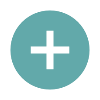 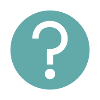 [Speaker Notes: Rhowch 10 munud i’r dysgwyr ddarllen y detholiad o hawliau o dan CCUHP, dylen nhw roi yr hawliau yn nhrefn pwysigrwydd yn eu barn nhw a rhoi adborth ar eu 3 uchaf (ac, os bydd amser) eu 3 isaf.
 
Fel gweithgaredd atodol, ystyriwch ofyn i’r dysgwyr ddewis beth maen nhw’n meddwl yw’r hawl ‘uchaf’ neu’r ‘3 uchaf’ yn unig.

Fel gweithgaredd ychwanegol, ystyriwch ofyn i’r dysgwyr ystyried beth allai rhai o’r heriau fod o ran sicrhau bod gan bob plentyn yr hawliau hyn (e.e. nid yw pob plentyn yn y byd yn byw mewn ardaloedd lle nad oes gwrthdaro).]
DIOGELU RHAG GWAHANIAETHU
ERTHYGL 2
Mae gennych yr hawl i gael eich diogelu rhag gwahaniaethu. Mae hyn yn golygu na all neb eich trin yn wael oherwydd lliw eich croen, eich rhywedd neu’ch crefydd, os ydych yn siarad iaith arall, os oes gennych anabledd, neu os ydych yn gyfoethog neu'n dlawd.
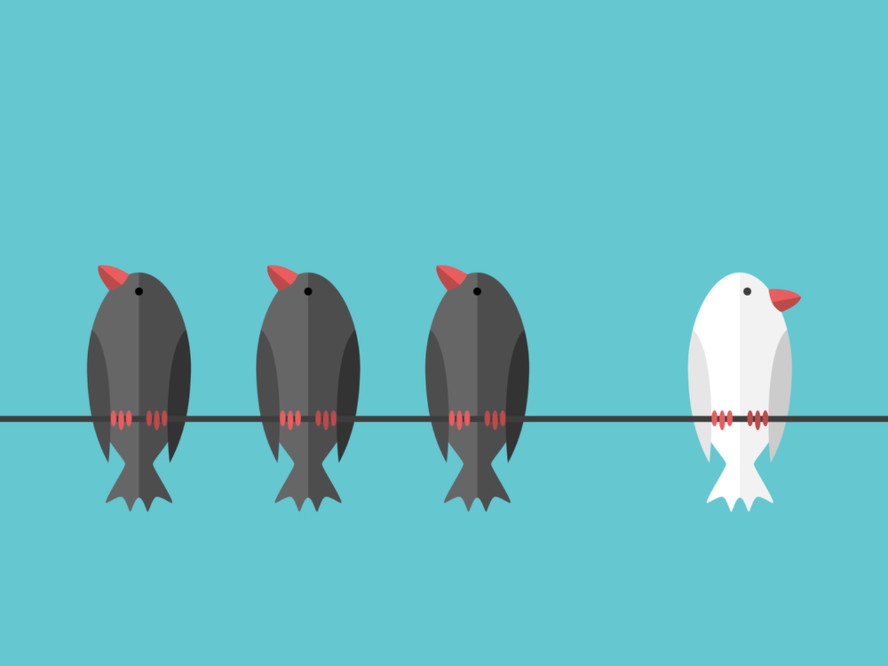 [Speaker Notes: Cymerwch 10 munud i fynd drwy sleidiau 22 i 26 [Mae sleid 27 yn ymwneud â sicrhau y gallwch chi leisio eich barn a bydd yn cael ei ystyried ar wahân]. Mae sleidiau 22 i 26 yn rhoi trosolwg i’r dysgwyr o rai o erthyglau allweddol CCUHP ac i ba raddau y mae’r rhain wedi’u cynnal, yn y DU ac yn fyd-eang. Yn dibynnu ar yr amser sydd ar gael ac ar lefel ymgysylltiad y dysgwr, mae rhywfaint o wybodaeth allweddol yn yr adran nodiadau ar bob sleid, gyda’r rhannau pwysicaf wedi’u hamlygu er hwylustod addysgu.
Mae'r nodiadau ar gyfer y 5 sleid nesaf yn amlinellu rhai ystadegau allweddol ar yr hawliau allweddol a drafodwyd. 

Diogelu rhag gwahaniaethu: Er gwaethaf hyn, yn fyd-eang mae merched yn llawer mwy tebygol o briodi’n gynnar, colli allan ar addysg a gwneud gwaith di-dâl na bechgyn. Er enghraifft, mae merched chwe gwaith yn fwy tebygol o briodi cyn 18 oed na bechgyn. 

Eglurwch i'r dysgwyr fod Deddf Cydraddoldeb 2010 yn y DU hefyd yn darparu amddiffyniad rhag gwahaniaethu i blant a phobl ifanc ar nifer o seiliau. Gofynnwch i’r dysgwyr pa hawliau sydd gan bobl ifanc maen nhw’n meddwl sy’n cael eu diogelu o dan Ddeddf Cydraddoldeb 2010. Yr ateb: hil, rhywedd, anabledd, cyfeiriadedd rhywiol a chrefydd neu gred. Nodwch fod ‘crefydd neu gred’ hefyd yn cael ei ddiogelu gan y ‘Gwerthoedd Prydeinig’ o barch a goddefgarwch tuag at y rhai sydd â ffydd a chredoau gwahanol.

Mae'r canlynol yn faterion cydraddoldeb ar gyfer oedolion, felly dylech ond ymdrin â'r rhain os oes amser a bod y dysgwyr yn cymryd diddorol arbennig.
Ethnigrwydd:Yn dilyn etholiadau’r Senedd yn 2021, mae 3 Aelod (5% o’r holl Aelodau a etholwyd) o leiafrif ethnig, gan gynnwys y fenyw gyntaf o liw a etholwyd ers dechrau datganoli. Mae hyn yn cymharu â 5.6% o boblogaeth Cymru yn 2020. (https://ymchwil.senedd.cymru/erthyglau-ymchwil/etholiad-2021-pa-mor-amrywiol-yw-r-chweched-senedd/).
  
Er gwaethaf amlygrwydd yr ymgyrch ‘Mae Bywydau Du o Bwys’, yn ôl ffigurau hyd at 31 Mawrth 2021, ar draws Cymru a Lloegr, rydych yn dal bron i 7 gwaith yn fwy tebygol o gael eich stopio a’ch chwilio gan yr heddlu os ydych yn ddu nag os ydych yn wyn.
 https://www.gov.uk/government/statistics/police-powers-and-procedures-stop-and-search-and-arrests-england-and-wales-year-ending-31-march-2021/police-powers-and-procedures-stop-and-search-and-arrests-england-and-wales-year-ending-31-march-2021. 
Bwlch cyflog rhwng y rhywiau: Pan mae menywod ifanc yn cyrraedd y gweithlu, mae angen iddyn nhw fwydro yn erbyn bwlch cyflog rhwng y rhywiau. Y bwlch cyflog rhwng y rhywiau yng Nghymru yn 2021 oedd 9.2%, i lawr o 18.6% yn 2004. (https://statscymru.llyw.cymru/Catalogue/Business-Economy-and-Labour-Market/People-and-Work/Earnings/genderpaydifferenceinwales-by-year]
budd pennaf y plentyn
ERTHYGL 3
Pan fydd oedolion yn gwneud penderfyniadau, dylent feddwl sut y bydd eu penderfyniadau yn effeithio ar blant. Dylai pob oedolyn wneud yr hyn sydd orau i blant.
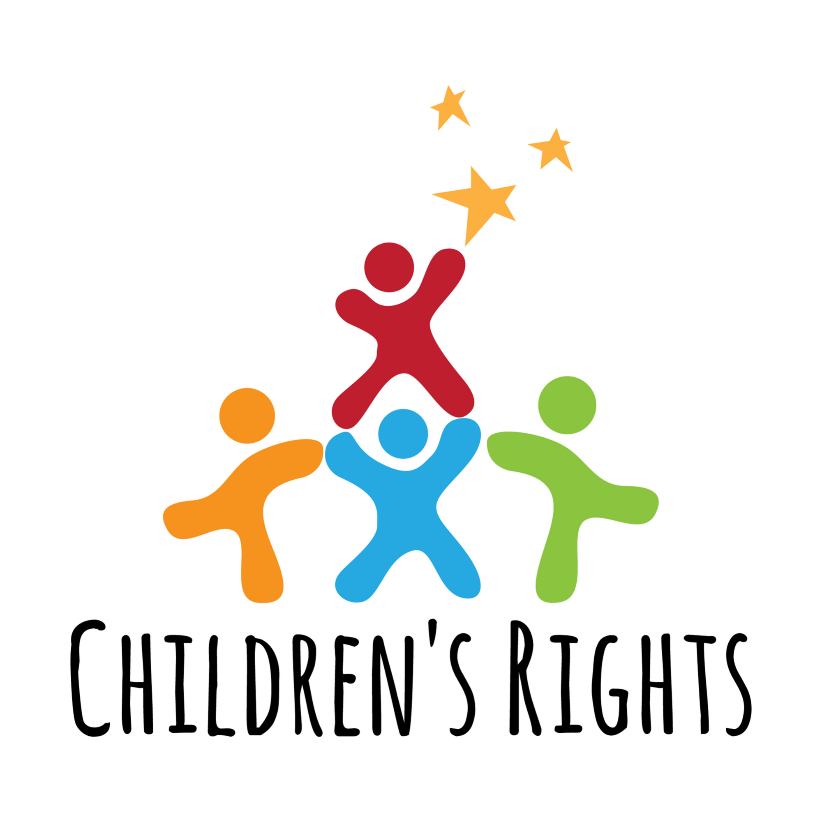 Hawliau Plant
[Speaker Notes: Mae budd pennaf y plentyn yn egwyddor gyffredinol o CCUHP – pryd bynnag y bydd oedolion, boed yn rhieni, athrawon neu’r llywodraeth, yn gwneud penderfyniadau, yna rhaid i’r penderfyniadau hynny gael eu llywio gan yr hyn sydd er lles gorau’r plentyn.

[Bydd dysgwyr yn ystyried hyn yn fanylach yn Adnodd 2.]]
YR HAWL I FYWYD, GOROESI A DATBLYGU
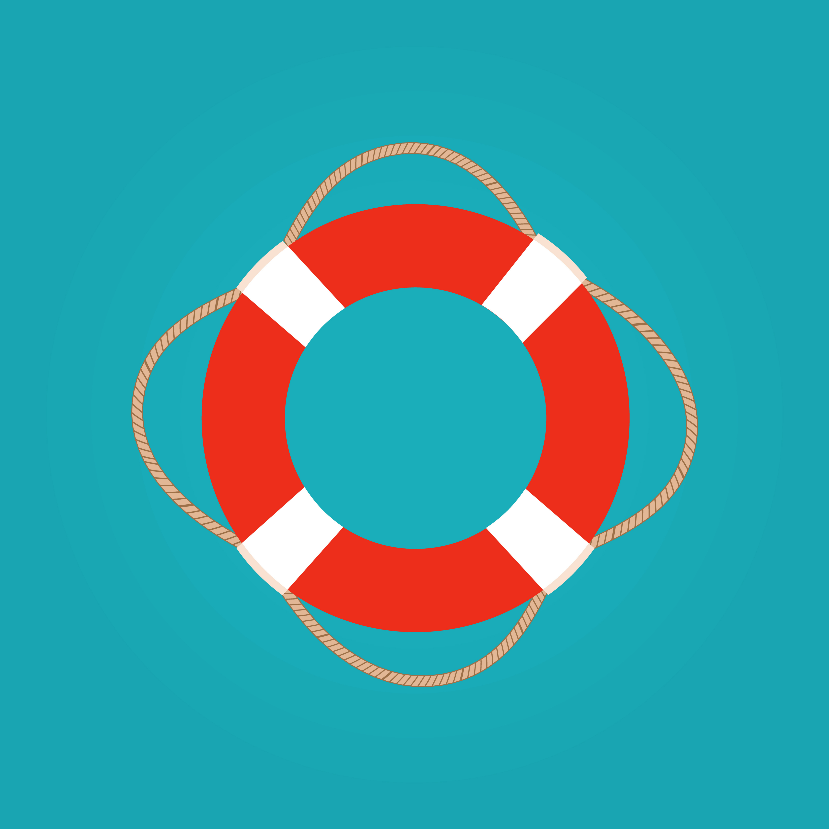 ERTHYGL 6
Mae gennych yr hawl i fywyd, goroesi a datblygu.
[Speaker Notes: Y NEWYDDION DA:  Mae marwolaethau plant yn fyd-eang wedi mwy na haneru ers llofnodi’r Confensiwn: Ym 1990, nid oedd 1 o bob 11 o blant yn cyrraedd 5 oed; erbyn 2018 y gymhareb oedd 1 o bob 26.

FODD BYNNAG, yn 2018, bu farw 15,000 o blant dan 5 bob dydd ar gyfartaledd, ac roedd plant a gafodd eu geni yn yr aelwydydd tlotaf ddwywaith yn fwy tebygol o farw, ar gyfartaledd, na’r rhai yn yr aelwydydd cyfoethocaf.]
YR HAWL I OFAL IECHYD
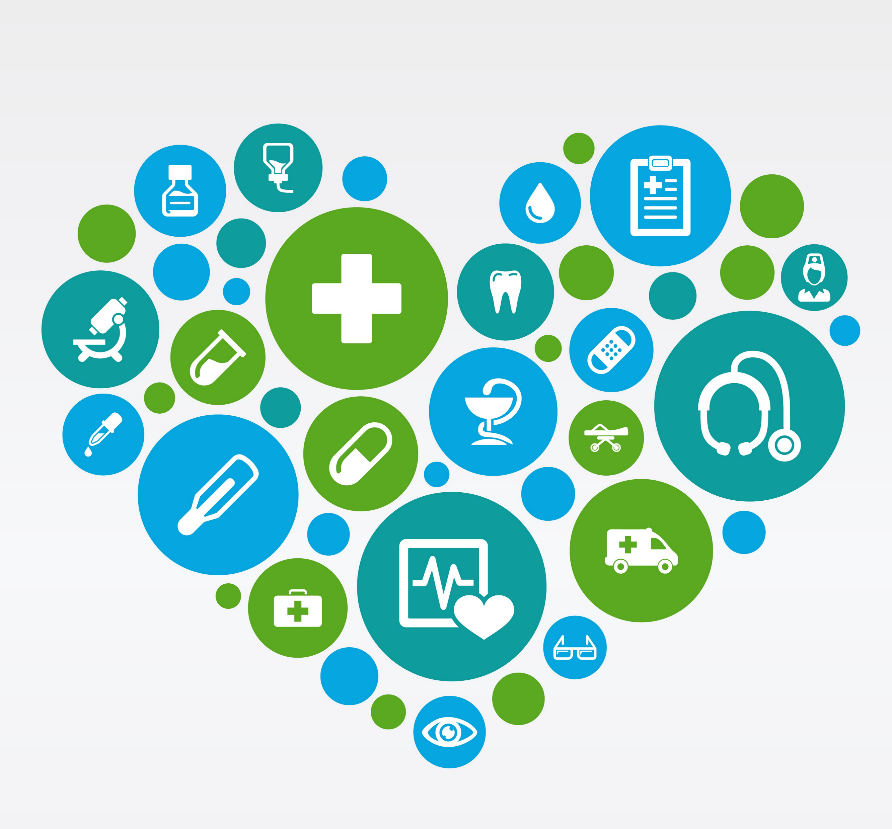 ERTHYGL 24
Mae gennych hawl i'r gofal iechyd gorau posibl, dŵr diogel i'w yfed, bwyd maethlon, amgylchedd glân a diogel, a gwybodaeth i'ch helpu i gadw'n iach.
[Speaker Notes: Mae’r ddwy sleid nesaf yn ymwneud â dwy hawl hollbwysig sy’n gysylltiedig â bywyd, goroesi a datblygu: sef yr hawl i ofal iechyd ac addysg 
Mae datblygiadau mewn mynediad at ddŵr diogel, glanweithdra a hylendid wedi bod yn brif reswm dros gynnydd hanesyddol ar atal marwolaethau plant. Er gwaethaf yr enillion hyn, fodd bynnag, mae mwy nag 800 o blant yn dal i farw bob dydd o glefydau sy'n gysylltiedig â chyflenwad dŵr annigonol a glanweithdra a hylendid gwael.]
YR HAWL I ADDYSG
ERTHYGL 28
Mae gennych hawl i addysg o ansawdd da. Dylech gael eich annog i fynd i'r ysgol i'r lefel uchaf posibl.
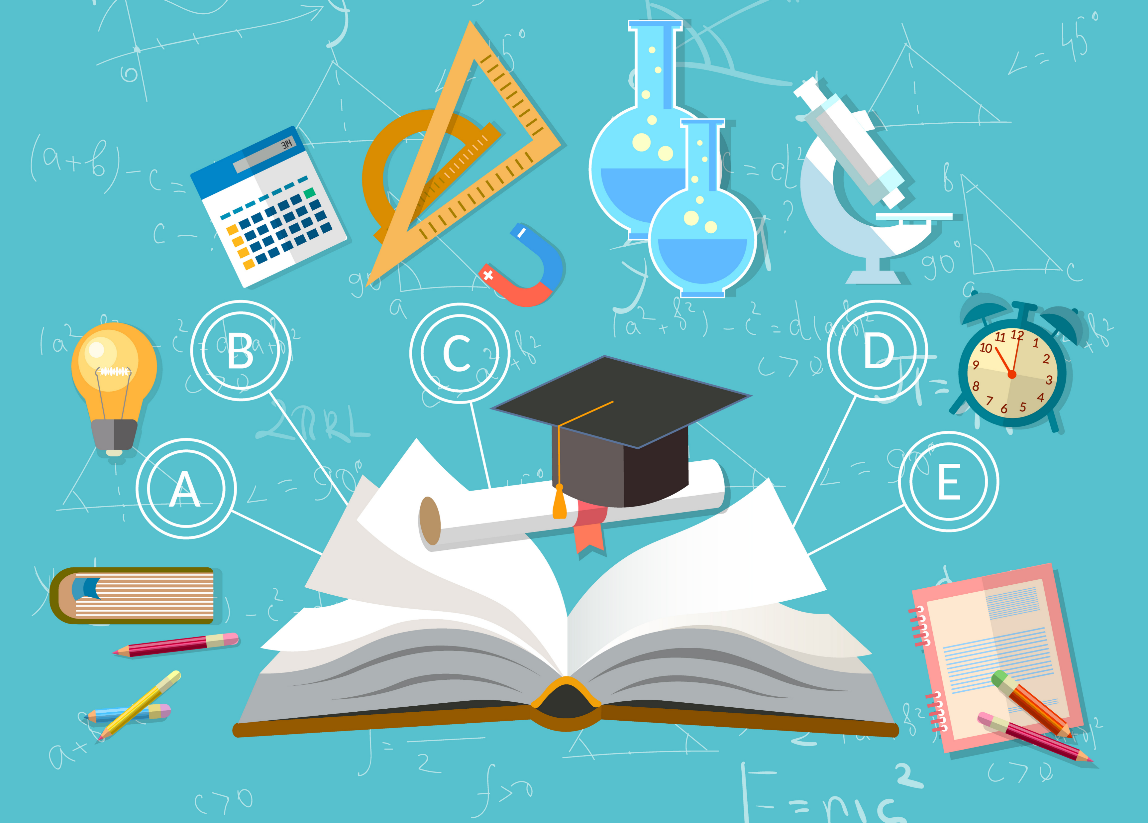 [Speaker Notes: Y NEWYDDION DA: Mae canran y plant oed ysgol gynradd nad ydynt mewn ysgolion wedi mwy na haneru ers llofnodi CCUHP: Gostyngiad o tua 18% ym 1990 i 8% yn 2018. Hefyd bu gostyngiad o hanner yn nifer y merched nad ydynt yn yr ysgol rhwng 1997 a 2018, felly mae niferoedd bechgyn a merched mewn ysgolion cynradd bellach yn weddol gyfartal yn y rhan fwyaf o wledydd.

FODD BYNNAG, nid yw 59 miliwn o blant oed ysgol gynradd yn yr ysgol, ac mae’r gostyngiadau yn y niferoedd nad ydynt yn yr ysgol wedi arafu yn y degawd diwethaf.

I orffen yr adran hon ac i wirio dealltwriaeth dysgwyr, gofynnwch i’r dysgwyr a yw’r wybodaeth y maen nhw newydd ei chlywed am wahanol hawliau wedi newid eu meddwl am eu trefn pwysigrwydd gwreiddiol, ac, yn seiliedig ar yr hyn maen nhw newydd ei glywed, beth maen nhw’n meddwl yw’r hawl bwysicaf heddiw y mae angen mynd i'r afael â hi yn fyd-eang.]
Yr hawl i'ch barn gael ei pharchu
ERTHYGL 12
Mae gennych yr hawl i roi eich barn ac i oedolion wrando arni a’i chymryd o ddifrif.
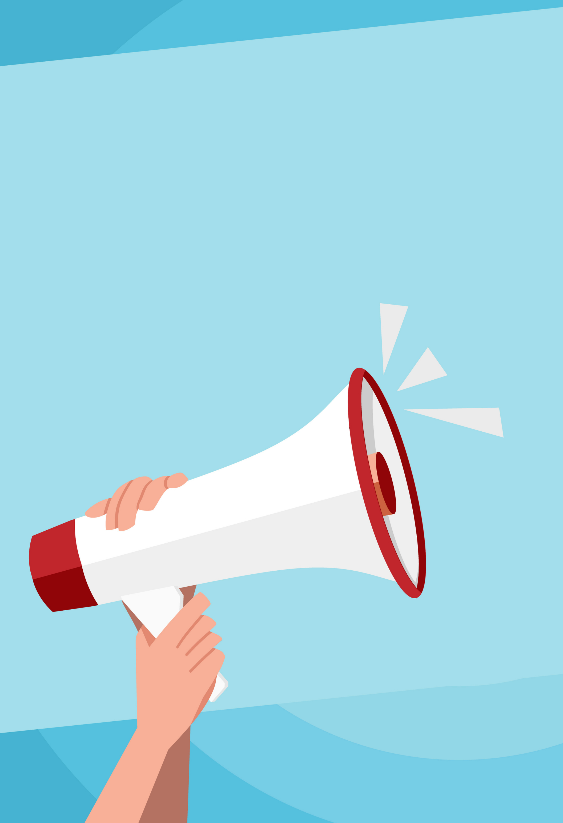 [Speaker Notes: Hawl plant i fynegi eu barn yn rhydd ac i gael eu clywed yw pedwaredd egwyddor arweiniol CCUHP ac mae wedi’i chynnwys yn Erthygl 12.

Mae’r ‘datganiadau o’r hyn sy’n bwysig’ ar gyfer Iechyd a Lles yn nodi bod yn rhaid i ddysgwyr allu ‘adnabod pryd a ble i geisio cymorth a chefnogaeth’. Yn Adnodd 2 o’r Hawl i Siarad? bydd dysgwyr yn archwilio’r ffynonellau cymorth sydd ar gael iddynt pan fydd eu rhieni’n gwahanu a sut i gael gafael ar y cymorth hwn. Bydd hyn yn cael ei drafod fel rhan o hawl Erthygl 12 pobl ifanc i fynegi eu barn ac i oedolion wrando arni a’i chymryd o ddifrif. Er mwyn sefydlu hyn, bydd dysgwyr felly yn ystyried gwahanol ymgyrchwyr ifanc sydd wedi bod yn lleisio eu barn ar lwyfan y byd ac yng Nghymru.]
Lleisio eich barn
Allwch chi enwi pob un o’r ymgyrchwyr hyn sy’n ‘lleisio eu barn’? 
Beth ydych chi'n ei wybod amdanyn nhw?
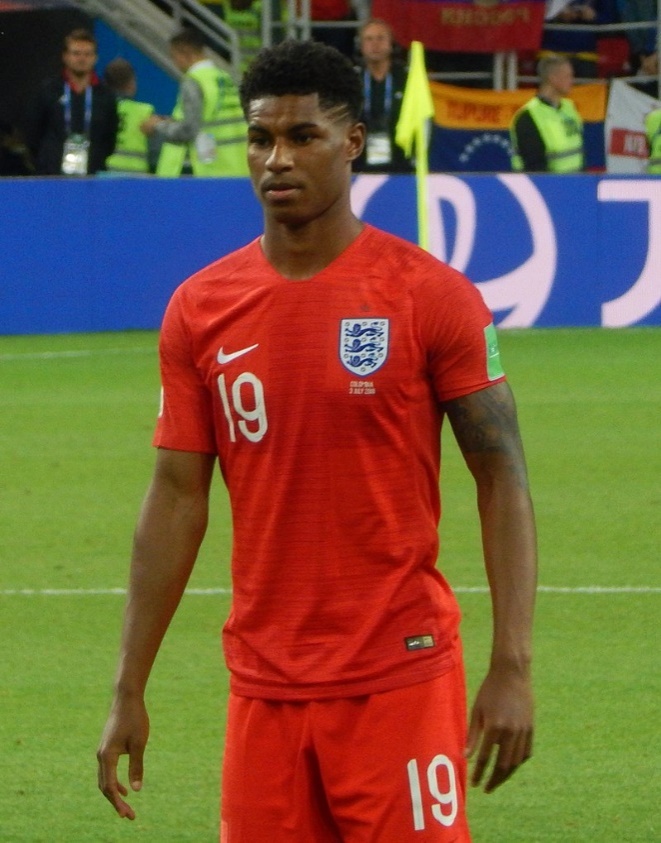 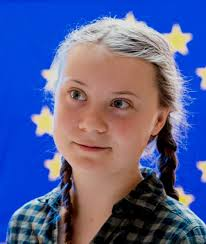 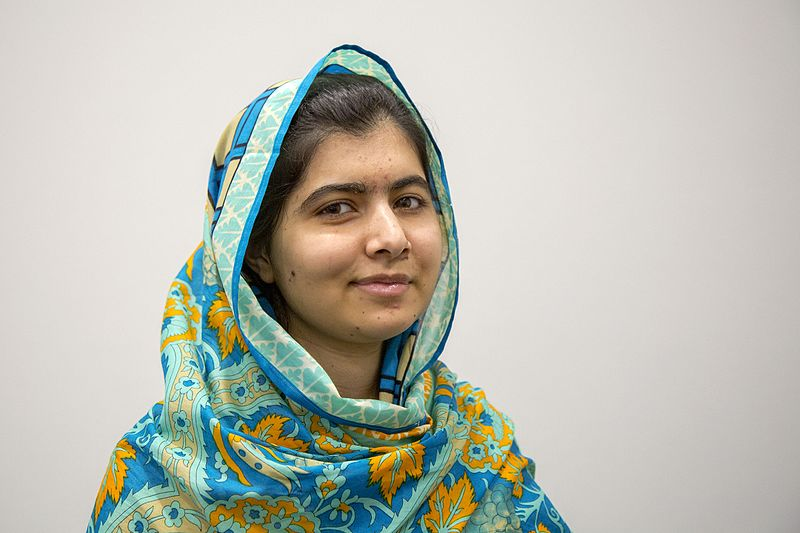 [Speaker Notes: [Delwedd o Greta Thunberg: Ffynhonnell – Senedd Ewrop (am ddim i’w defnyddio o dan drwydded Creative Commons Attribution 2.0 Generic. 
Delwedd o Malala Yousafzai: Ffynhonnell – Simon Davis/Yr Adran dros Ddatblygu Rhyngwladol (am ddim i'w defnyddio o dan    Creative Commons - Attribution Licence].
Delwedd o Marcus Rashford: Ffynhonnell - Oleg Bkhambri (Voltmetro) - Gwaith ei hun, CC BY-SA 4.0, https://commons.wikimedia.org/w/index.php?curid=71213067. 
Gan ddefnyddio ‘slideshow’, dangoswch bob un o'r 3 ymgyrchydd i'r dosbarth. Gofynnwch i'r dysgwyr pwy ydyn nhw a beth maen nhw'n ei wybod am bob unigolyn. Gofynnwch am adborth a rhannwch yr wybodaeth ategol isod am y tri ymgyrchydd. 
Greta Thunberg (ganwyd 03.01.03) yn Sweden. Mae hi'n ymgyrchydd newid hinsawdd. Siaradodd yn Uwchgynhadledd Gweithredu ar yr Hinsawdd y Cenhedloedd Unedig a chafodd ei henwebu ar gyfer gwobr heddwch Nobel yn 2019. Mae hi hefyd wedi bod yn agored iawn bod ganddi syndrom Asperger ac OCD, gan helpu i normaleiddio problemau iechyd meddwl. 
Malala Yousafzai (ganwyd 12.07.97) Mae hi'n ymgyrchydd dros addysg benywaidd. Goroesodd ymgais i’w llofruddio yn 2012. Yn 2014, hi oedd y person ieuengaf erioed i ennill Gwobr Heddwch Nobel (17 oed).
Marcus Rashford (ganwyd Hydref 1997) Chwaraewr Pêl-droed Manchester United a Lloegr ac ymgyrchydd yn erbyn tlodi. Sefydlodd y Tasglu End Child Food Poverty. Derbyniodd MBE yn 2020.
[Am fanylion pellach, gweler sleidiau athrawon 10 ac 11]. 
Nesaf, gofynnwch i’r dysgwyr feddwl-paru-rhannu: 
Pa hawliau y maent wedi ymgyrchu drostynt a sut maent wedi ymgyrchu’n effeithiol dros yr hawliau hyn? [Efallai y byddai’n ddefnyddiol dangos Sleid 21 (yr ymarfer graddio) i’r dosbarth yma i’w hatgoffa o’r hawliau gwahanol i’w helpu i ateb y cwestiwn hwn ac i atgyfnerthu’r dysgu].
 
Greta Thunberg - Erthygl 6 (yr Hawl i fywyd) ac Erthygl 24 (yr hawl i amgylchedd glân a diogel). Mae hi wedi ymgyrchu’n effeithiol trwy streiciau ysgol, ar y cyfryngau cymdeithasol, a siarad yn y Cenhedloedd Unedig.
Malala Yousafzai – Erthygl 28 (yr hawl i addysg) ac Erthygl 2 (yr hawl i beidio â dioddef gwahaniaethu, gan gynnwys ar sail rhywedd). Mae hi wedi ymgyrchu'n effeithiol trwy ysgrifennu blog a bod yn rhan o raglen ddogfen cyn yr ymgais i’w llofruddio a thrwy sefydlu Cronfa Malala, gan gyd-awduro llyfr sy’n gwerthu’n arbennig o dda. ‘I am Malala’ ac yn annerch seneddau ers hynny. 
Marcus Rashford - Erthygl 26 (yr hawl i gymorth gan y llywodraeth os ydych yn dlawd neu mewn angen) ac Erthygl 3 (lles pennaf y plentyn fydd y brif ystyriaeth ym mhob penderfyniad). Mae wedi ymgyrchu’n effeithiol drwy lobïo Llywodraeth y DU dros newid.]
Lleisio eich barn
Ydych chi'n gwybod pwy yw'r ymgyrchydd hwn? 
Beth ydych chi'n ei wybod amdano fe?
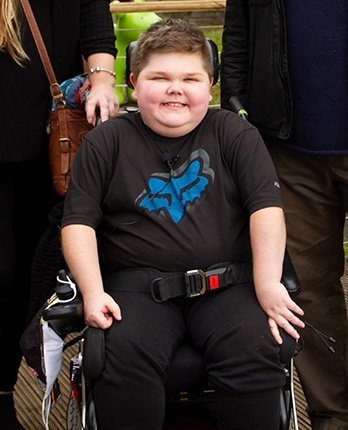 Seth Burke:
Cafodd ei ethol i Senedd Ieuenctid Cymru ym mis Rhagfyr 2021, yn 13 oed.
Fe yw'r aelod cyntaf o Senedd Ieuenctid Cymru â chyflwr gydol oes, cynyddol (Duchenne Muscular Dystrophy (DMD)) ac fe yw’r aelod cyntaf mewn cadair olwyn.
[Speaker Notes: [Delwedd o Seth Burke: Ffynhonnell – mae’r llun yn eiddo i Tŷ Hafan, delwedd a ddefnyddiwyd gyda chaniatâd Tŷ Hafan].

Gan ddefnyddio ‘slideshow’, dangoswch i'r dosbarth y llun o'r ymgyrchydd Cymreig, Seth Burke. Gofynnwch i'r dysgwyr a ydyn nhw'n gwybod pwy yw e ac, os ydyn nhw, beth maen nhw'n ei wybod amdano. Gan fod Seth yn llai o enw cyfarwydd na'r ymgyrchwyr eraill, mae gwybodaeth am ei rôl yn Senedd Ieuenctid Cymru ar y sleid. Rhannwch yr wybodaeth ategol yn y blwch ar y dde. 

Nodwch: Mae’n bosibl nad oedd dysgwyr yn gwybod am Seth o’i rôl yn y Senedd Ieuenctid ond mae llawer o sylw wedi bod yn y cyfryngau ar ôl iddo fod yn yr ysbyty ym mis Rhagfyr 2021 â COVID, ac mae wedi gwella ohono, diolch byth.]
Lleisio eich barn
Ydych chi'n gwybod pwy yw'r ymgyrchydd hwn? 
Beth ydych chi'n ei wybod amdano fe?
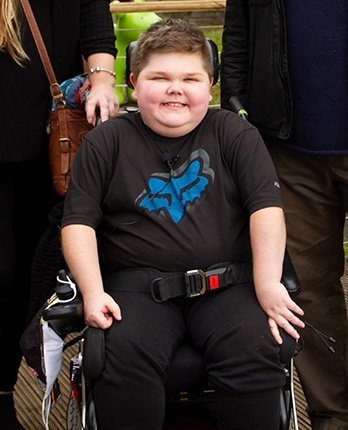 Blaenoriaethau Seth tra yn y swydd yw: 

 Diogelu ein hamgylchedd a’r byd naturiol (Erthygl 24)
 Gwell hygyrchedd i fannau cyhoeddus i bobl ag anableddau.
 Mynd i’r afael â bwlio ar-lein.
 Mynd i’r afael ag iechyd meddwl plant a phobl ifanc.
 Cynyddu mynediad at glybiau am ddim sy’n hybu gweithgarwch corfforol ymhlith plant a phobl ifanc.
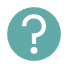 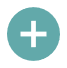 [Speaker Notes: [Delwedd o Seth Burke: Ffynhonnell – mae’r llun yn eiddo i Tŷ Hafan, delwedd a ddefnyddiwyd gyda chaniatâd Tŷ Hafan].

Gan ddefnyddio ‘sioe sleidiau’, dangoswch i'r dosbarth y llun o Seth Burke. Mae ei flaenoriaethau ar gyfer ei dymor yn y swydd ar y sleid. Rhannwch yr wybodaeth ategol yn y blwch ar y dde. 

Gofynnwch pa Erthyglau o CCUHP sy'n ymdrin â'r materion y bydd Seth yn ymgyrchu yn eu cylch? Unwaith eto, gallai fod o gymorth i ddysgwyr weld yr hawliau gwahanol ar sleid 21. 
Diogelu ein hamgylchedd a’r byd naturiol (Erthygl 24: Yr hawl i ofal iechyd da ac amgylchedd glân a diogel)
 Gwell hygyrchedd i fannau cyhoeddus i bobl ag anableddau (Erthygl 2: Yr hawl i beidio â dioddef gwahaniaethu) 
 Mynd i’r afael â bwlio ar-lein (Erthygl 19: Yr hawl i gael eich amddiffyn rhag niwed) 
 Mynd i’r afael ag iechyd meddwl plant a phobl ifanc (Erthygl 24: Yr hawl i ofal iechyd da) 
 Cynyddu mynediad at glybiau am ddim sy’n hybu gweithgarwch corfforol ymhlith plant a phobl ifanc (Erthygl 31: Yr hawl i ymlacio a chwarae) 

GOFYNNWCH: Pa sgiliau a nodweddion allai fod gan y pedwar ymgyrchydd dan sylw, ac ymgyrchwyr ifanc eraill, yn gyffredin? 

(Yr ateb: gwybodaeth a dealltwriaeth o’u hawliau a hawliau pobl eraill, dyfalbarhad, gwydnwch, hunangred, penderfyniad, hyder.)

Fel gweithgaredd cefnogi, ystyriwch ofyn i'r dysgwyr pwy yw'r unigolion hyn, a ydyn nhw'n gwybod am unrhyw ymgyrchwyr ifanc eraill, neu a ydyn nhw'n gallu nodi unrhyw faterion y mae pobl ifanc wedi ymgyrchu yn eu cylch yn ddiweddar.
Fel gweithgaredd ymestyn, ystyriwch ofyn i’r dysgwyr ystyried sut y gallai’r ymgyrchwyr hyn barhau i ‘leisio eu barn’ am flynyddoedd i ddod. Sut y gallent sicrhau eu bod yn cael effaith barhaol ar ddiogelu’r hawliau hyn?]
GWEITHGAREDD ASESIAD diweddbwynt
Ydych chi eisiau newid neu ychwanegu unrhyw beth at y syniadau ar y wal graffiti? Ysgrifennwch eich diffiniad eich hun o beth yw hawliau a pham eu bod yn bwysig, yn seiliedig ar eich dysgu o'r sesiwn ddysgu hon.
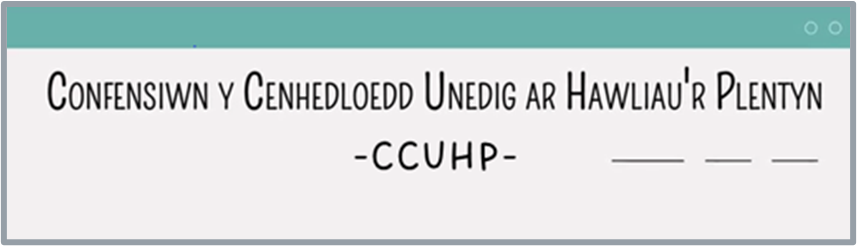 [Speaker Notes: Asesiad diweddbwynt - crynhowch y syniadau ar y waliau graffiti gwreiddiol/ar nodiadau gludiog ar y waliau graffiti a gofynnwch i'r dosbarth a oes ganddynt unrhyw beth i'w ychwanegu nawr. Yn annibynnol, gofynnwch i’r dysgwyr ysgrifennu eu diffiniad eu hunain o beth yw hawliau a pham eu bod yn bwysig, ar sail eu dysgu o’r sesiwn ddysgu hon.]
Cymorth a chefnogaeth bellach
Am ragor o gymorth a chefnogaeth yn yr ysgol, cysylltwch â’r bobl ganlynol: 
Eich athro dosbarth/athro ABGI
Eich Pennaeth Blwyddyn
Y tîm cymorth bugeiliol
Y Person Diogelu Dynodedig
Am ragor o gymorth a chefnogaeth y tu allan i’r ysgol: 
Childline Cymru: acting-childline/contacting-childline-in-welsh/rhif ffôn:   0800 1111)
Relate: Cymru https://www.relate.org.uk/cymru/children-and-young-peoples-counselling  (rhif ffôn: 03000030396)
[Speaker Notes: Atgoffwch y dysgwyr â phwy y gallant siarad yn yr ysgol, e.e. athro/athrawes neu bennaeth blwyddyn, neu’r tîm cymorth bugeiliol (efallai y byddwch am bersonoli’r sleid hon gydag enwau staff cyswllt) neu y tu allan i’r ysgol, e.e. Childline a Relate. Efallai bod rhai dysgwyr wedi clywed am Relate Cymru fel gwasanaeth cwnsela ar gyfer perthnasau ond dywedwch wrthynt fod Relate Cymru hefyd yn cynnig cwnsela i bobl ifanc.]
GWAITH CARTREF NEU DASG ychwanegol
Cyn eich sesiwn ddysgu Addysg Cydberthynas a Rhywioldeb nesaf: 
Ysgrifennwch am fater yr hoffech chi ymgyrchu yn ei gylch a pham rydych chi'n meddwl ei fod yn bwysig. 
Pa ‘hawl’ o dan CCUHP y mae’r mater o’ch dewis yn mynd i’r afael â hi?
Fel rhan o'r dasg hon, ymchwiliwch i ymgyrchwyr amlwg sy'n ymgyrchu dros y mater o'ch dewis ac ystyriwch pa gamau y gallech chi eu cymryd i ymgyrchu ar y mater hwn yn y dyfodol.
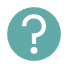 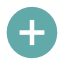 [Speaker Notes: GWAITH CARTREF NEU DASG YMESTYN: Ar gyfer gwaith cartref neu fel tasg ymestyn, gofynnwch i'r dysgwyr ysgrifennu am fater yr hoffent ymgyrchu yn ei gylch a pham. Gofynnwch iddyn nhw nodi pa ‘hawl’ o dan CCUHP y mae’r mater o’u dewis yn mynd i’r afael â hi. Fel rhan o’r dasg hon, gofynnwch iddynt ymchwilio i ymgyrchwyr amlwg sy’n ymgyrchu dros y mater o’u dewis ac ystyried pa gamau y gallent eu cymryd eu hunain i ymgyrchu ar y mater hwn yn y dyfodol.
Tasg atodol: Gofynnwch i’r dysgwyr ystyried sut y gallen nhw ymgyrchu dros y mater o’u dewis o fewn cymuned eu hysgol. 
Tasg ychwanegol: Ystyriwch roi enw person ifanc sy’n ‘lleisio ei farn’ i’r dysgwyr. Gallai enghreifftiau gynnwys: 
Amy ac Ella Meek - Sefydlon nhw Kids Against Plastic yn 2016 pan oedden nhw ond yn 11 a 13 oed i ymgyrchu yn erbyn y defnydd o blastig untro (Erthygl 6: Yr hawl i fywyd, goroesi a datblygu ac Erthygl 24: Yr hawl i ofal iechyd gan fod hyn yn cynnwys yr hawl i ‘amgylchedd diogel’).
Amika George - ymgyrchodd yn llwyddiannus dros gynnyrch misglwyf am ddim mewn ysgolion uwchradd i ddod â thlodi mislif i ben yn 2017 pan oedd yn 17 oed. Mae hi wedi’i hanrhydeddu ar restr ‘Teens Most Influential Teens of 2018’ y Time Magazine. (Erthygl 24: Yr hawl i ofal iechyd)
Heba Ahmed, ymgyrchydd hawliau dynol a gwrth-hiliol a oedd yn gyfrifol am 15,000 o bobl yn mynd i brotest Mae Bywydau Du o Bwys ym Manceinion ym mis Mehefin 2020 pan oedd yn 16 oed. (Erthygl 2: Diogelu rhag gwahaniaethu) 
Jamie Windust, awdur anneuaidd, golygydd, model, a siaradwr cyhoeddus. Bu yn y penawdau yn 2018 (pan oedd yn 21 oed) pan dynnodd sylw eang at staff Fantastic Beasts: The Crimes of Grindelwald am gasineb honedig at fenywod, homoffobia a thrawsffobia, ac yn 2019 am ddeisebu Senedd y DU am opsiynau pasbort niwtral o ran rhywedd.  (Erthygl 2: Diogelu rhag gwahaniaethu ac Erthygl 6: Yr hawl i fywyd, goroesi a datblygu) 
Shiden Tekle- yn 2018 yn 18 oed, fe wnaeth ef a thri ffrind 17 oed ail-greu posteri ffilmiau enwog, gan gynnwys Titanic, Harry Potter ac The Inbetweeners, gyda phobl dduon yn cymryd y rolau arweiniol, i roi wynebau du yn y ffilmiau mawr, a herio canfyddiadau a rhagdybiaethau pobl. Sefydlodd ‘Legally Black’ tra’n mynd i’r Advocacy Academy – sy’n cynnig hyfforddiant i ymgyrchwyr ifanc. (Erthygl 2: Diogelu rhag gwahaniaethu) 
(Byddai’r uchod i gyd hefyd yn cwmpasu Erthygl 3 – Lles pennaf y plentyn ac Erthygl 12: Lleisio eich barn).
Ar ddiwedd y sesiwn ddysgu, esboniwch i’r dysgwyr y byddant yn dysgu am y canlynol yn Adnodd 2: 
sut y gall pobl ifanc ‘leisio’u barn’ pan fydd eu rhieni’n gwahanu 
y gwahanol ffynonellau cymorth sydd ar gael i bobl ifanc pan fydd eu rhieni'n gwahanu 
pwnc ysgariad yn fwy cyffredinol. 
  
Dywedwch wrth y dysgwyr, os ydyn nhw’n dymuno, y gallan nhw roi gwybod i’r athro/athrawes/rhoi nodyn yn y ‘blwch gofyn cwestiynau’ os yw hynny’n broblem iddyn nhw.]